Test powerpoint file
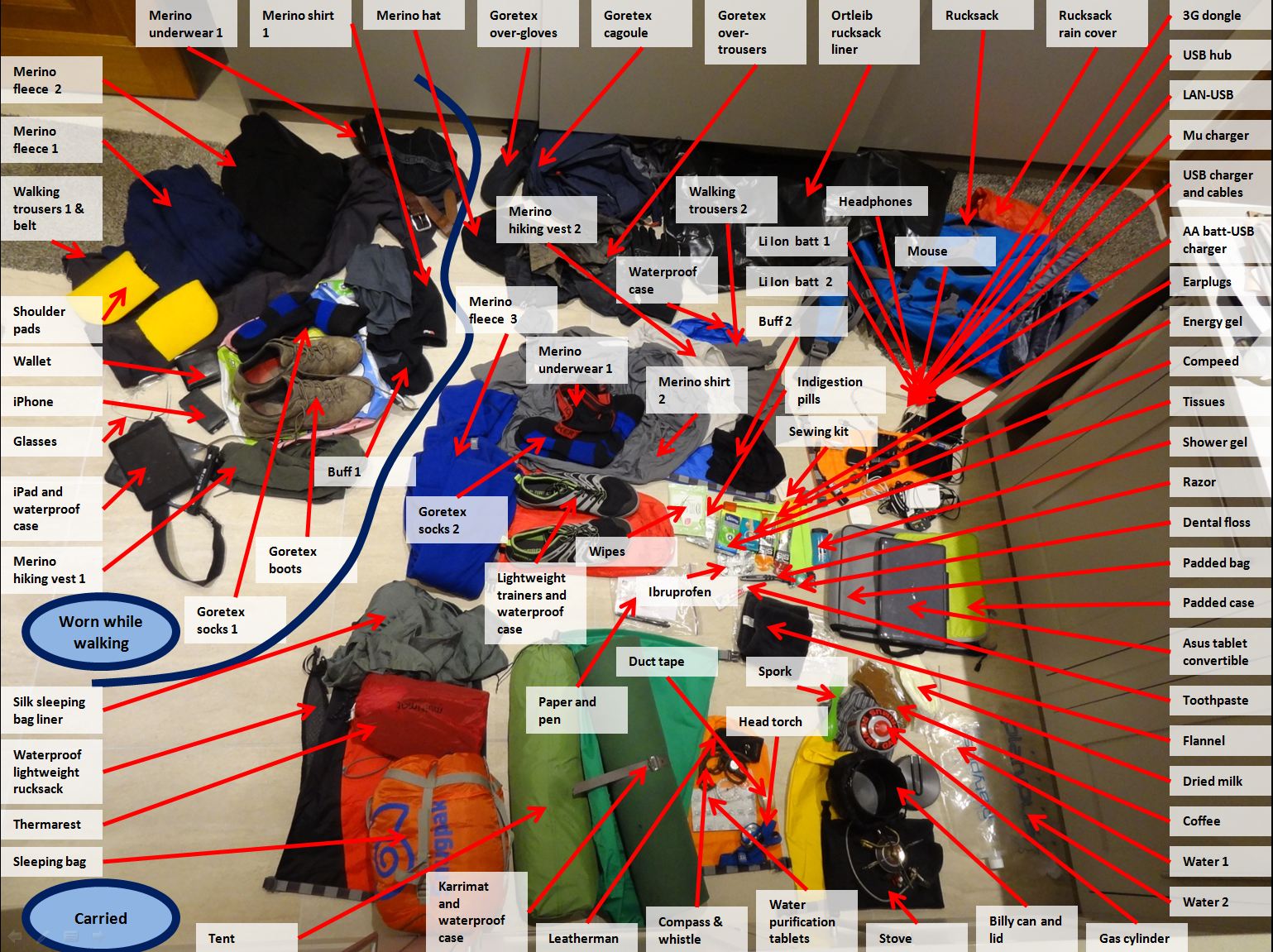 For upload toLDWA website